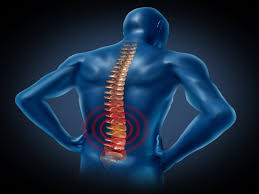 SPINAL CORD INJURY
By – Mr. Bahar
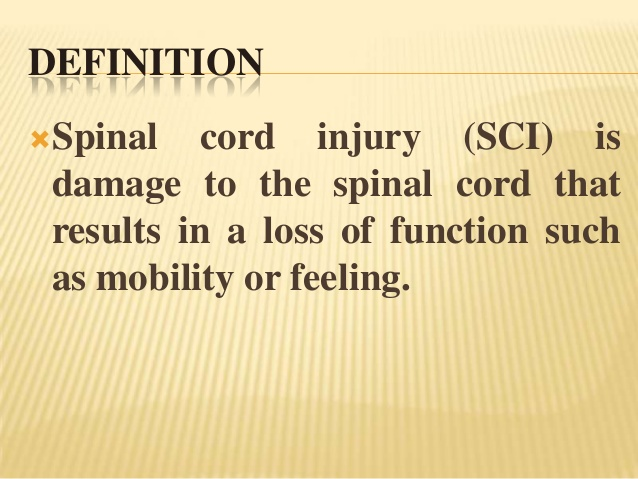 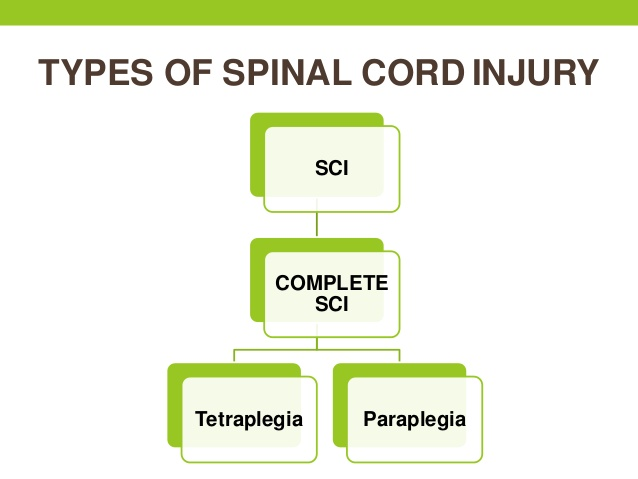 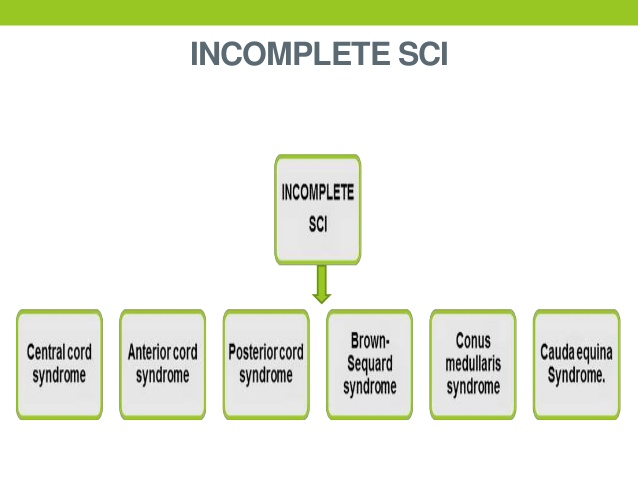 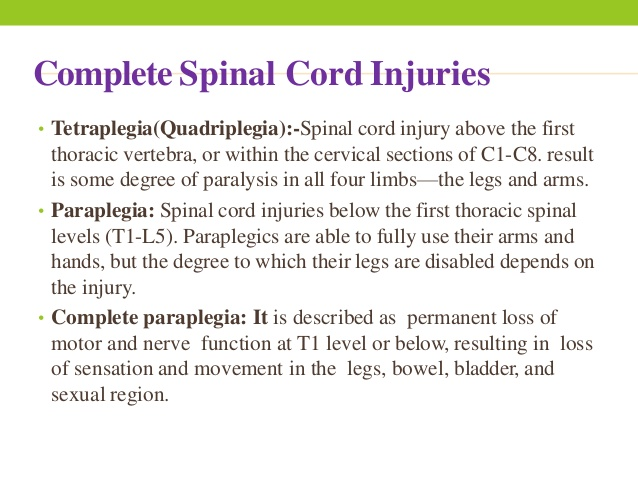 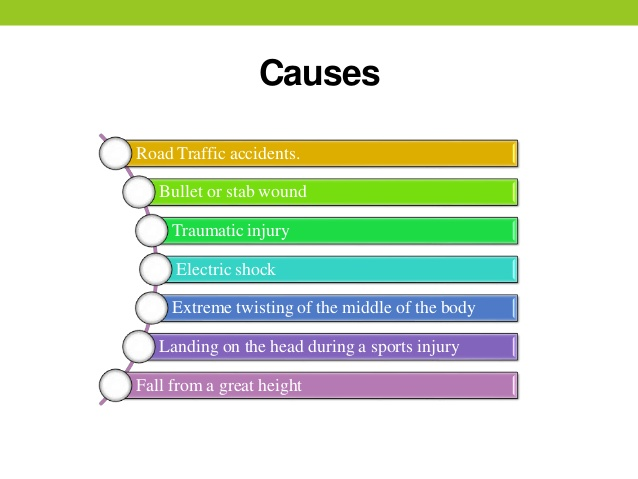 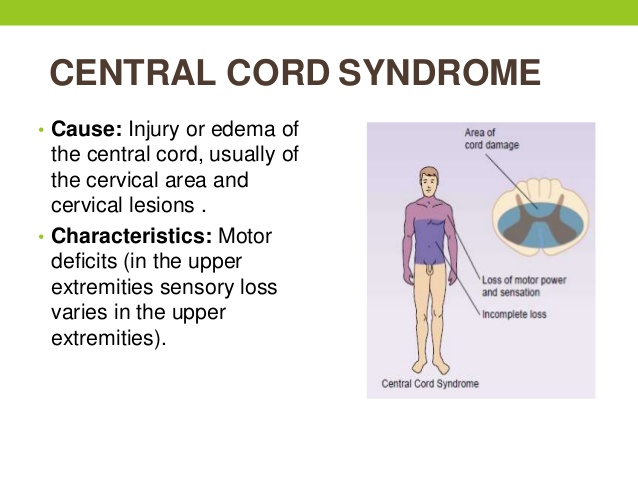 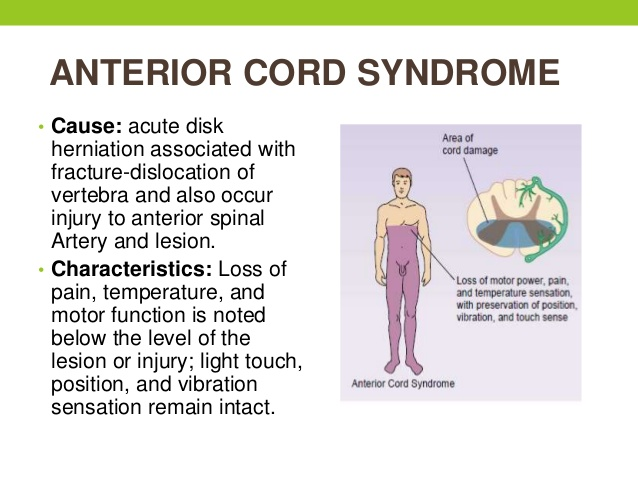 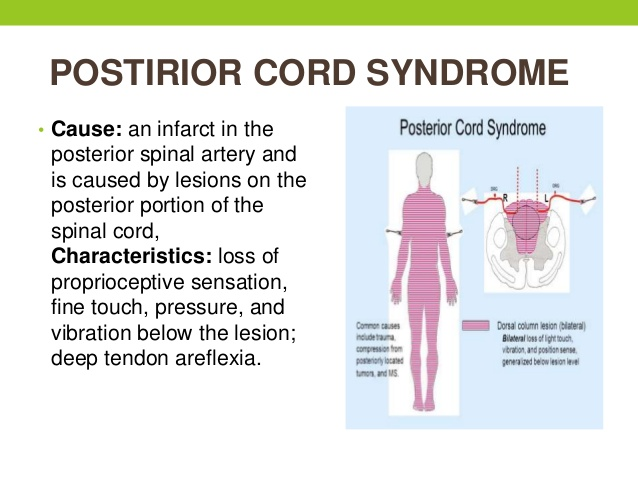 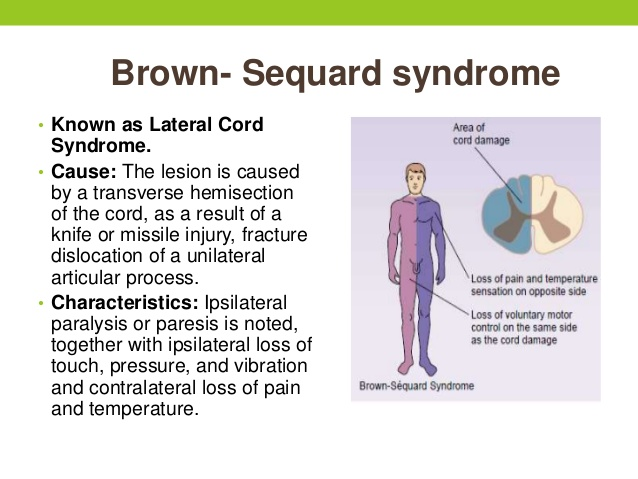 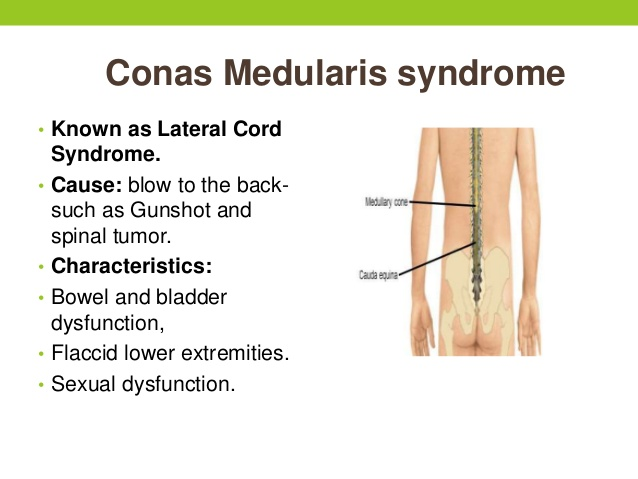 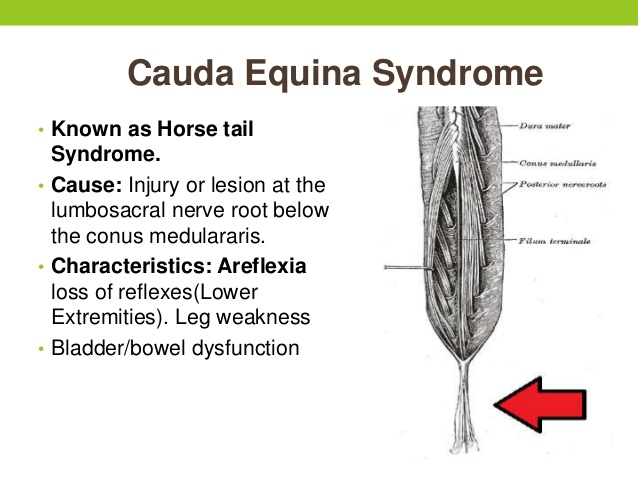 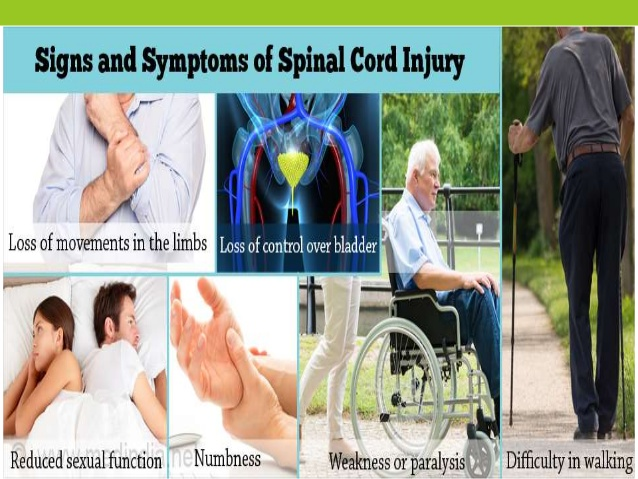 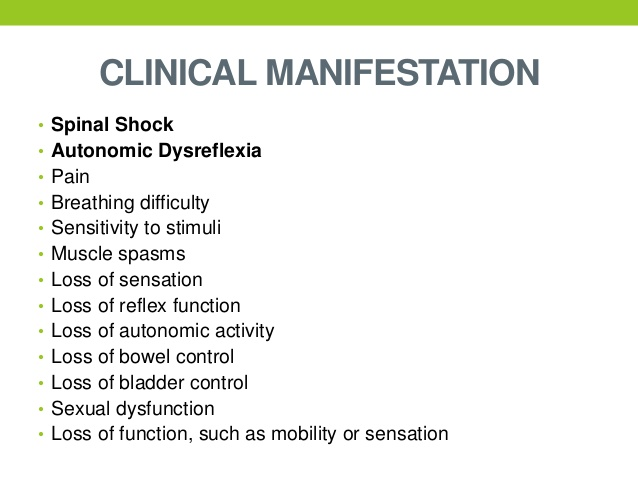 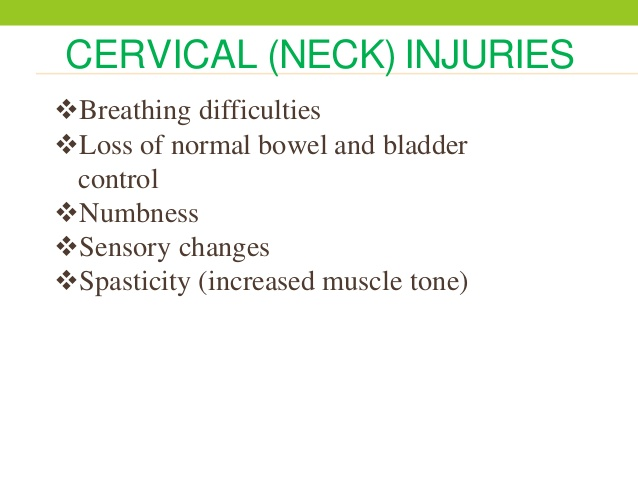 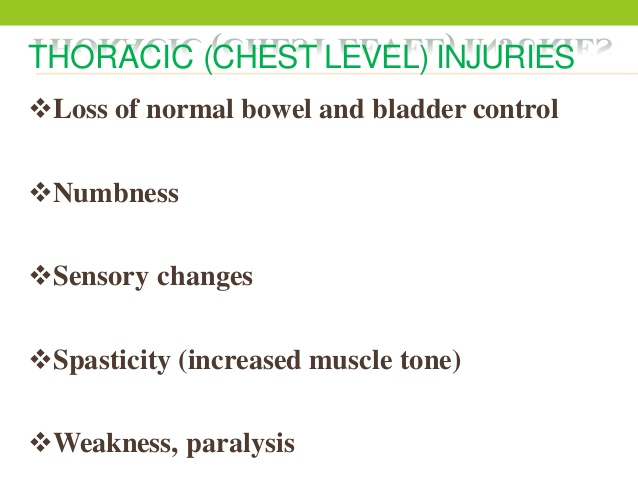 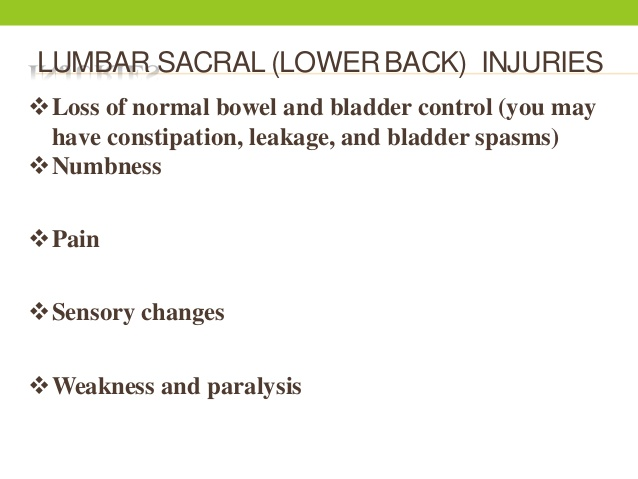 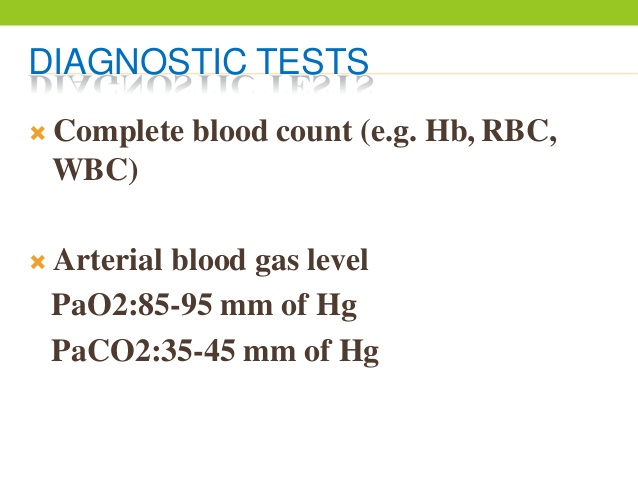 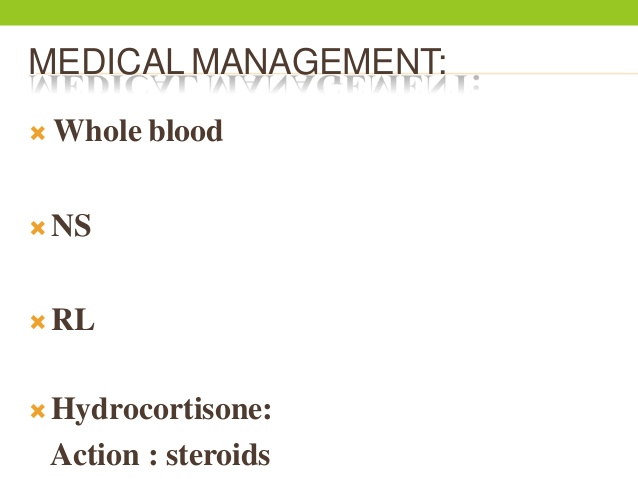 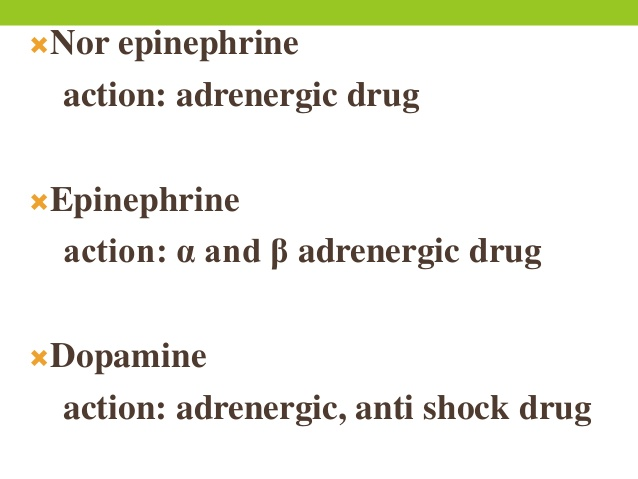 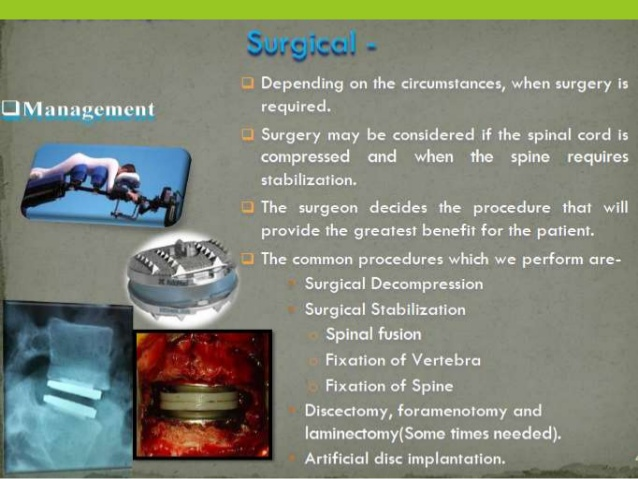 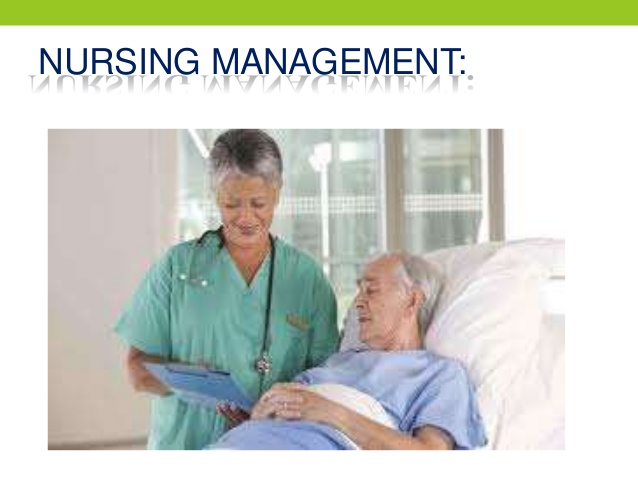 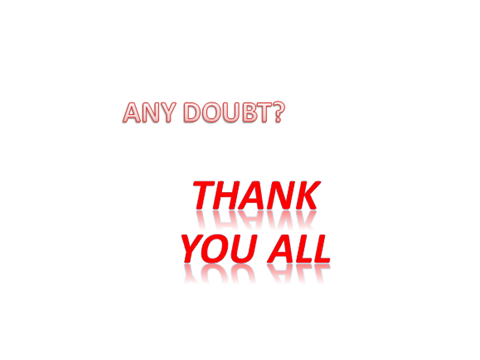